1.1 ID Points, Lines, Planes
Mrs. vazquez
Geometry
G.CO.1
Essential Question:
How do I name that figure?

Objective:
Students will be able to name and sketch geometric figures.
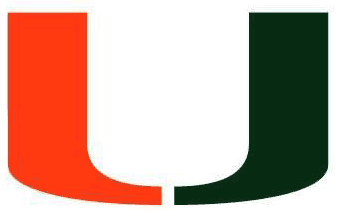 Lines
Lines are named by picking two points on the lines.
Lines can also be called by its designated cursive letter.
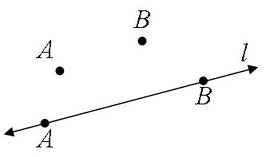 AB   or    l
[Speaker Notes: to designate a line, the symbol above the name MUST have arrows]
Line segments
Lines segments are named by its endpoints.
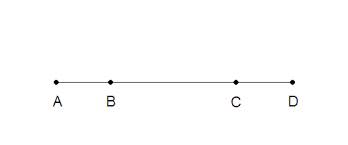 AB , AC , 

AD , BC, 

BD, CD
[Speaker Notes: to designate a line segment, the symbol above the name WILL NOT have arrows]
Ray
Rays are named using two points on the ray; 
*the first point in the name must be the endpoint.
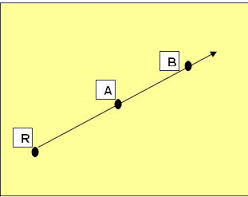 RA    or   RB
[Speaker Notes: the picture cannot be named ray AB because A is not an endpoint]
Planes
Planes are named by three points on the plane; planes can also be named by its designated cursive letter.
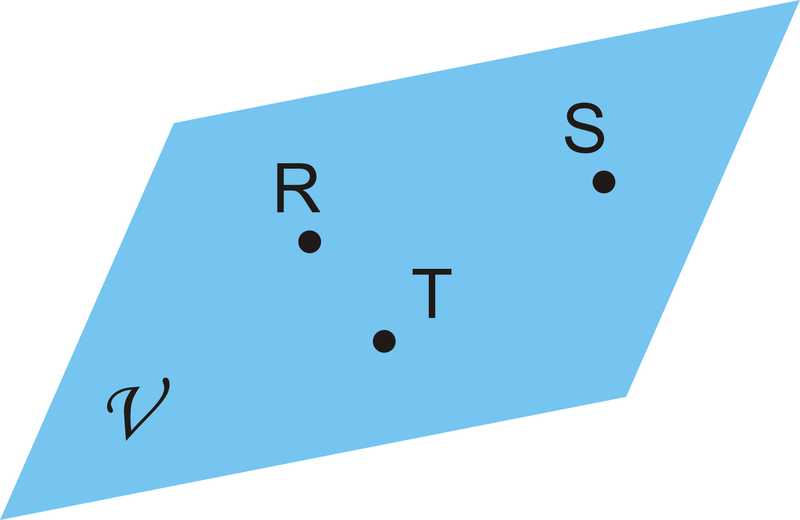 Plane RST
or
Plane V
Coplanar and collinear points
Collinear points: points on the same line.
Coplanar points: points on the same plane.
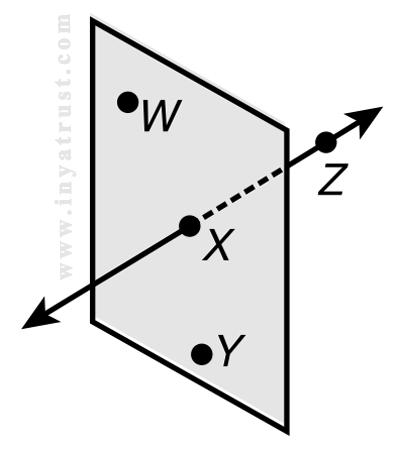 name lines, segments, rays and planes
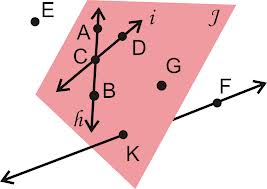 What points are non-coplanar?
[Speaker Notes: Lines: i, h, AB, AC, CD, FK
Segments: AC, AB, BC, CD, FK
Rays: CD, DC, CA, CB, BC, BA, AC, AB, FK, KF
Planes: J, ACG, ABG, ABD, ACB, AKG...]